Kang Yu (UCAS) , 
Collaborator :     J.J. Wu,  Y. Li,  D.B. Leinweber,  A.W. Thomas
第六届强子谱和强子结构会议   2023.8 北京
1
Outline
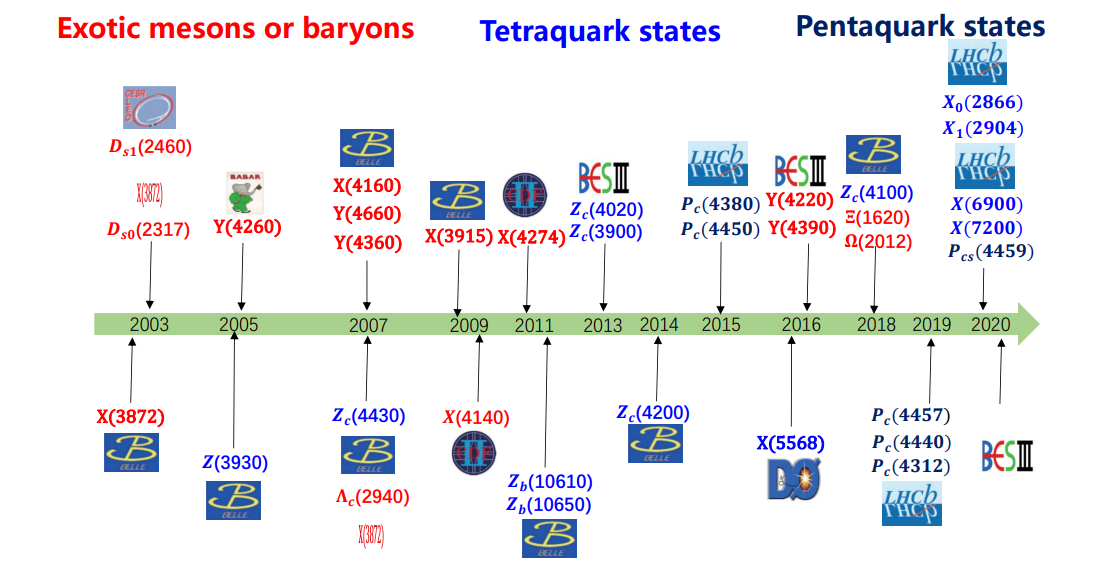 From slides of
耿立升，王恩老师
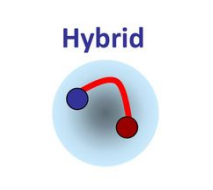 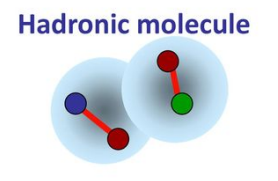 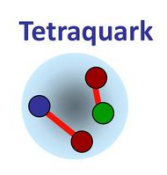 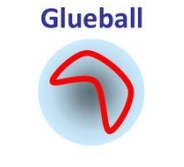 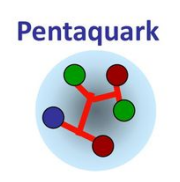 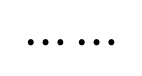 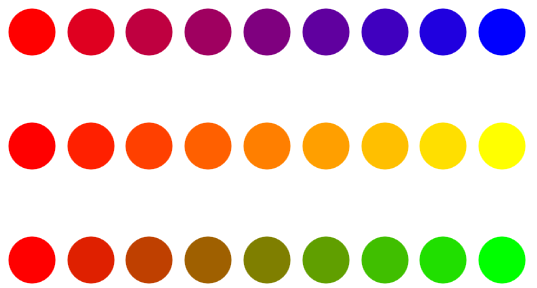 model A
model B
model C
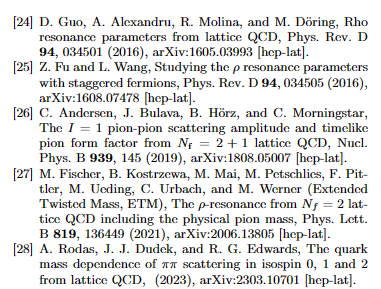 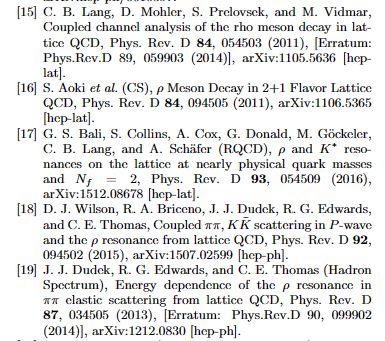 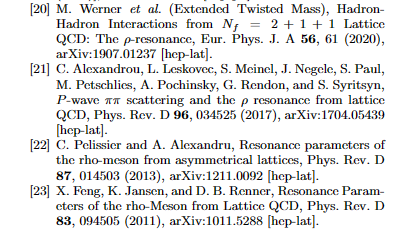 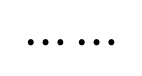 Introduction of the formalism — HEFT
Lattice QCD
1. QCD theory: on a box in the Euclidean 4-d space






2. a → UV cutoff, L=Nsa → Infrared truncation
3. Lattice QCD →  a model of statistical physics.

Φ: field quantity, S[ϕ]: Action, O[ϕ]:physical quantity
4. Monte Carlo method
5. Three steps for Lattice QCD to real world 
a，Configuration
b，Measurement
c，Transformation
QCD theory
(Nsa)3 x (NTa)
Nsa
a
T matrix & Resonance
(Phase Shifts,  inelasticity , ……)
Lattice Spectrum
Lüscher’s Method
M. Luscher, NPB 354, 531 (1991).
Partial Wave Analysis
Lattice QCD
Non-perturbative
Observable
(Differential Cross Sections)
QCD theory
Introduction of the formalism — HEFT
Lattice QCD
1. QCD theory: on a box in the Euclidean 4-d space






2. a → UV cutoff, L=Nsa → Infrared truncation
3. Lattice QCD →  a model of statistical physics.

Φ: field quantity, S[ϕ]: Action, O[ϕ]:physical quantity
4. Monte Carlo method
5. Three steps for Lattice QCD to real world 
a，Configuration
b，Measurement
c，Transformation
J. M. M. Hall etc. PRD 87(2013), 094510
J.-j. Wu etc. PRC90 (2014), 055206
Y. Li etc. PRD 101(2020), 114501
                PRD 103(2021), 094518
QCD theory
(Nsa)3 x (NTa)
Hamiltonian
Nsa
infinite vol
finite vol
a
Equivalent
T matrix & Resonance
(Phase Shifts,  inelasticity , ……)
Lattice Spectrum
Lüscher’s Method
M. Luscher, NPB 354, 531 (1991).
Partial Wave Analysis
Lattice QCD
Non-perturbative
Observable
(Differential Cross Sections)
QCD theory
Introduction of the formalism — HEFT
1. Finite-volume matrix Hamiltonian model for a Δ→Nπ system
      J.M.M. Hall, A.C.-P. Hsu, D.B. Leinweber, A.W.Thomas, R.D. Young    Phys.Rev. D87 (2013) no.9, 094510 
2. Finite-volume Hamiltonian method for coupled-channels interactions in lattice QCD
     Jia-Jun Wu, T.-S.H.Lee, A.W.Thomas, R.D. Young   Phys.Rev. C90 (2014) no.5, 055206 
3. Hamiltonian effective field theory study of the N∗(1535) resonance in lattice QCD
      Zhan-Wei Liu, Waseem Kamleh, Derek B. Leinweber, Finn M. Stokes, Anthony W. Thomas, Jia-Jun Wu  Phys.Rev.Lett. 116 (2016) no.8, 082004
4. Lattice QCD Evidence that the Λ(1405) Resonance is an Antikaon-Nucleon Molecule
      J.M.M. Hall, W. Kamleh, D. B. Leinweber, Benjamin J. Menadue, Benjamin J. Owen, A.W.Thomas, R.D. Young Phys.Rev.Lett. 114 (2015) no.13, 132002
5. Hamiltonian effective field theory study of the N∗(1440) resonance in lattice QCD
      Zhan-Wei Liu, Waseem Kamleh, Derek B. Leinweber, Finn M. Stokes, Anthony W. Thomas, Jia-Jun Wu Phys.Rev. D95 (2017) no.3, 034034
6. Structure of the Λ(1405) from Hamiltonian effective field theory
      Zhan-Wei Liu, Jonathan M.M. Hall, Derek B. Leinweber, Anthony W. Thomas, Jia-Jun Wu  Phys.Rev. D95 (2017) no.1, 014506 
7. Nucleon resonance structure in the finite volume of lattice QCD
      Jia-jun Wu, H. Kamano, T.-S.H.Lee , Derek B. Leinweber, Anthony W. Thomas  Phys.Rev. D95 (2017) no.11, 114507 
8. Structure of the Roper Resonance from Lattice QCD Constraints
      Jia-jun Wu, Derek B. Leinweber, Zhan-wei Liu, Anthony W.Thomas    Phys.Rev. D97(2018) no.9, 094509 
9. Kaonic Hydrogen and Deuterium in Hamiltonian Effective Field Theory
      Zhan-wei Liu, Jia-jun Wu, Derek B. Leinweber, Anthony W. Thomas    Phys.Lett.B 808(2020),135652
10. Partial Wave Mixing in Hamiltonian Effective Field Theory      
      Yan Li, Jia-jun Wu, Curtis D. Abell, Derek B. Leinweber, Anthony W. Thomas Phys.Rev. D101(2020) no.11,114501
11. Hamiltonian effective field theory in elongated or moving finite volume     
      Yan Li, Jia-jun Wu, Derek B. Leinweber, Anthony W. Thomas  Phys.Rev. D103(2021) no.9, 094518 
12. Regularisation in Nonperturbative Extensions of Effective Field Theory     
     Curtis D. Abell, Derek B. Leinweber, Anthony W. Thomas, Jia-jun Wu Phys.Rev. D103(2021) no.9, 094518 
13. Novel Coupled Channel Framework Connecting the Quark Model and Lattice QCD for the Near-threshold Ds States   
     Zhi Yang, Guang-Juan Wang, Jia-jun Wu, Shi-lin Zhu, Makoto Oka   Phys.Rev.Lett.128(2022),112001
14. The investigations of the P-wave Bs​ states combining quark model and lattice QCD in the coupled channel framework 
     Zhi Yang, Guang-Juan Wang, Jia-jun Wu, Shi-lin Zhu, Makoto Oka   JHEP01 (2023) 058
15. Effects of multiple single-particle basis states in scattering systems
      Curtis D. Abell, Derek B. Leinweber, Anthony W. Thomas, Jia-jun Wu   arXiv: 2305.18790
……
Introduction of the formalism — HEFT
T matrix & Resonance
(Phase Shifts,
inelasticity , ……)
finite vol
infinite vol
Lattice Spectrum
Hamiltonian
Friedrich-Lee Model
also see slide from 周智勇老师
Introduction of the formalism — HEFT
T matrix & Resonance
(Phase Shifts,
inelasticity , ……)
finite vol
infinite vol
Lattice Spectrum
Hamiltonian
due to O(3) symmetry breaking
Jacobian of the boost
Introduction of the formalism — HEFT
T matrix & Resonance
(Phase Shifts,
inelasticity , ……)
finite vol
infinite vol
Lattice Spectrum
Hamiltonian
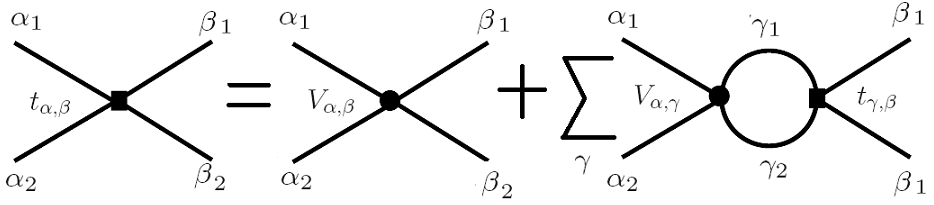 analysis of lattice spectrum
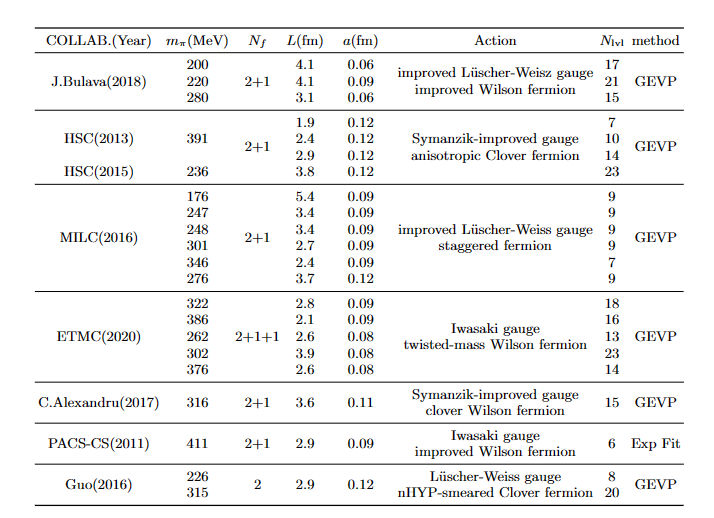 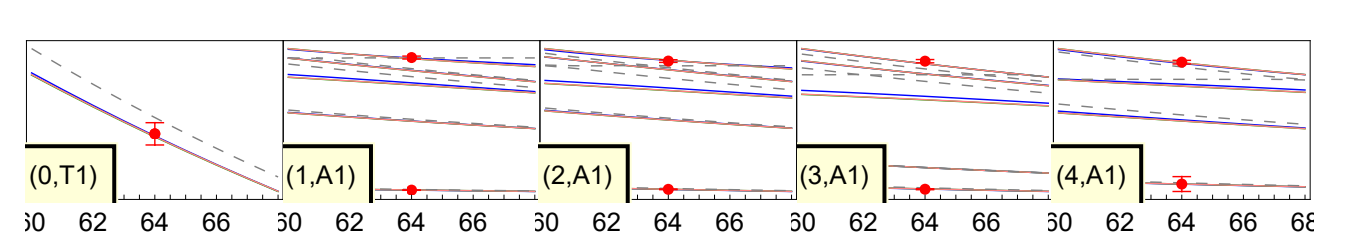 Guo et al.
MILC
236
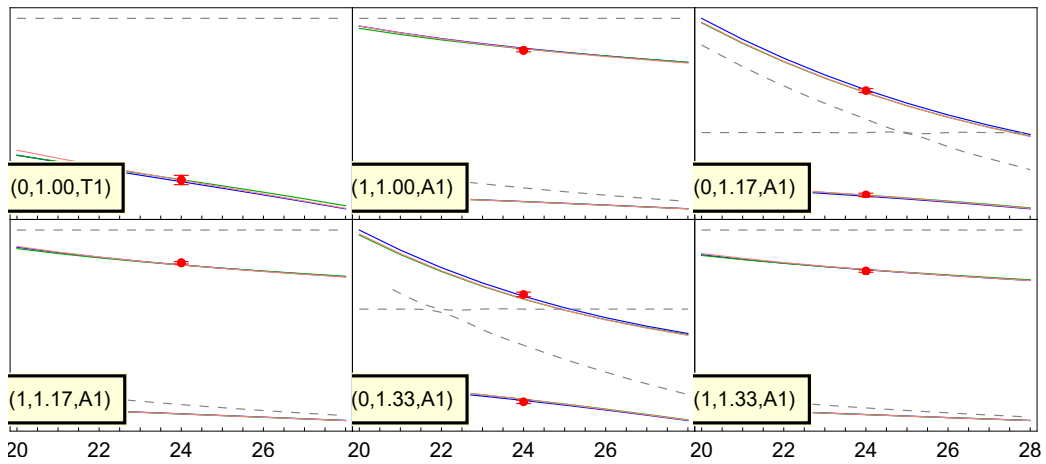 391
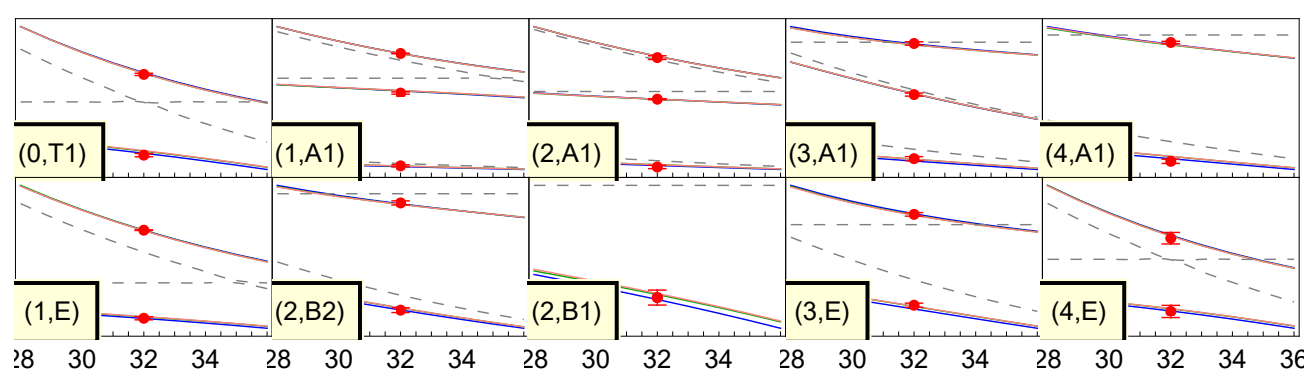 HSC
176
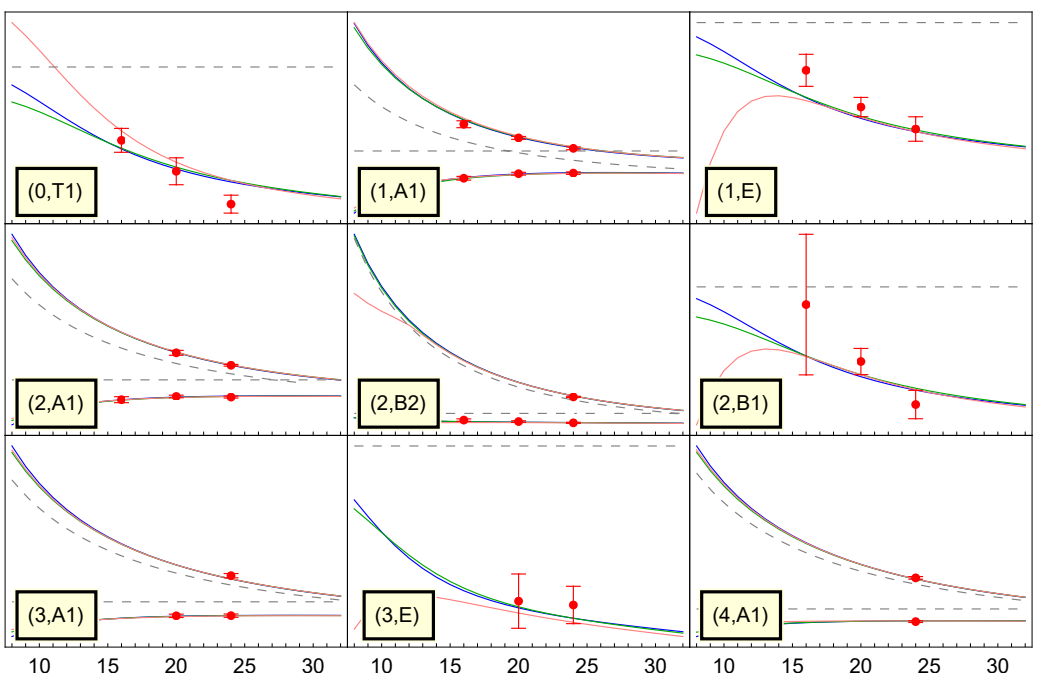 226
247
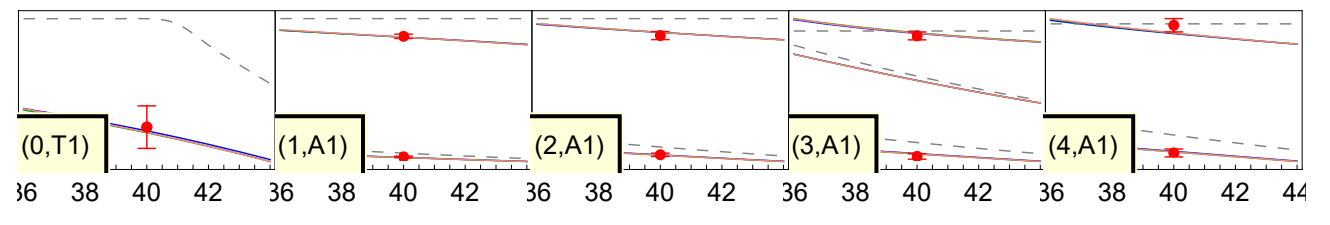 330
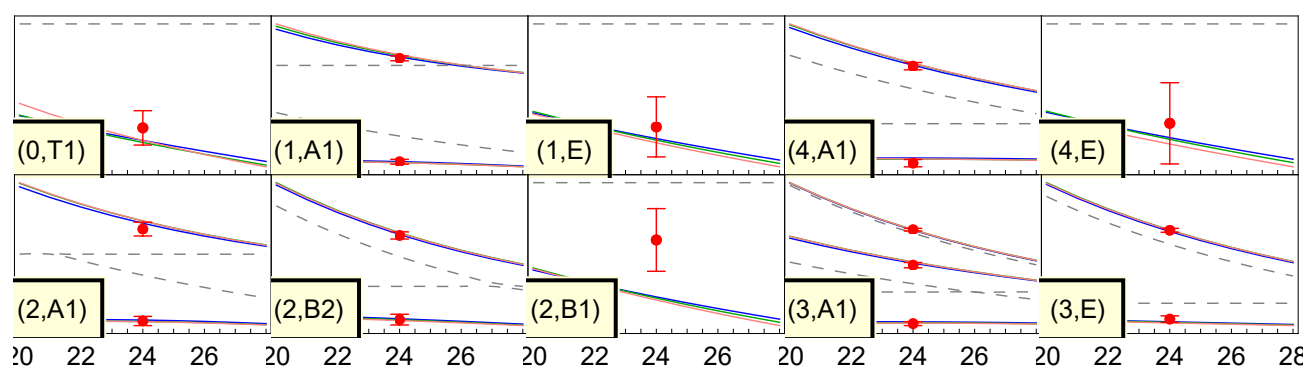 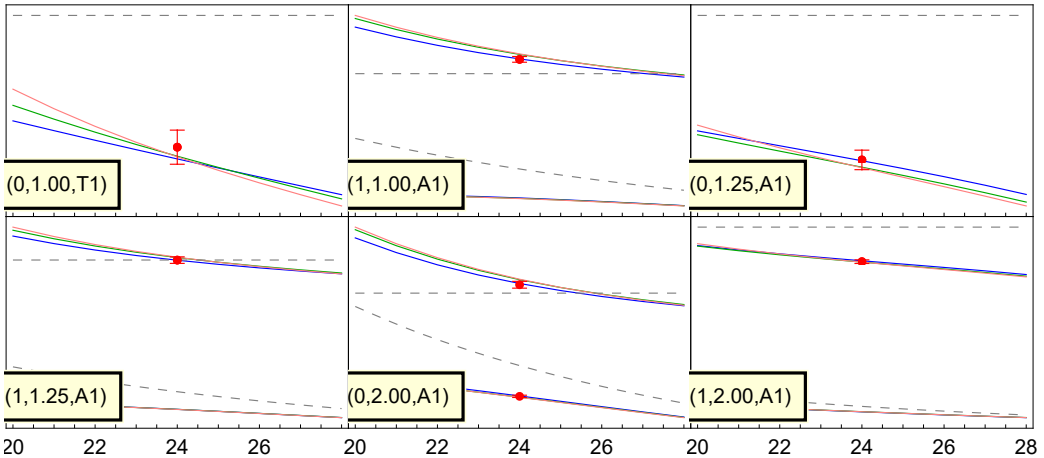 248
315
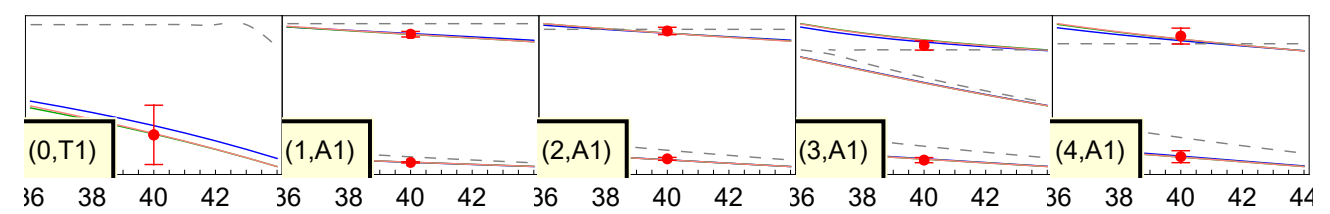 200
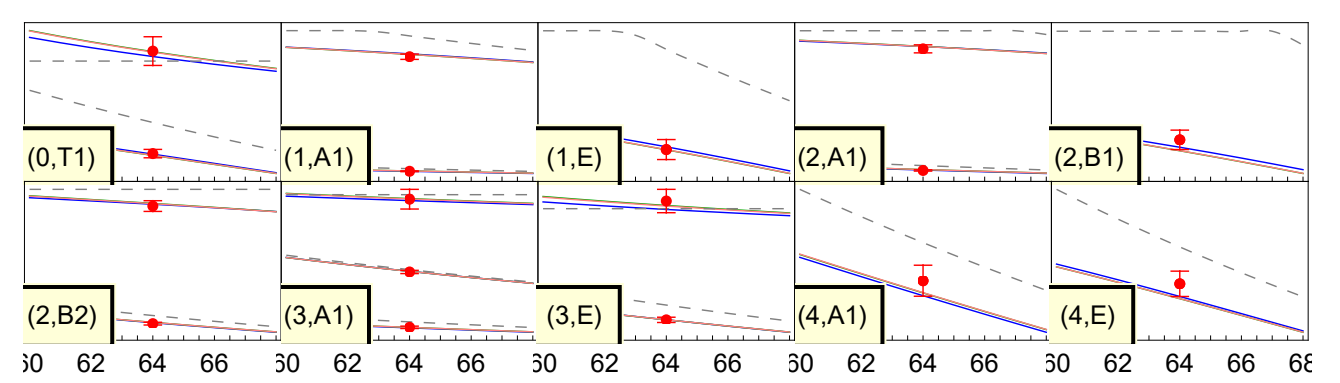 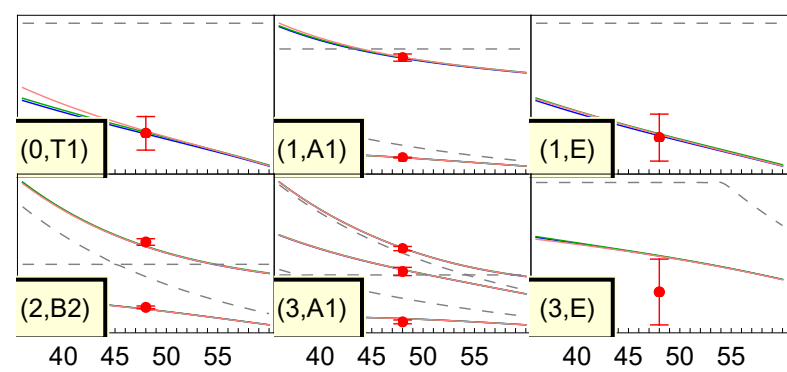 280
275
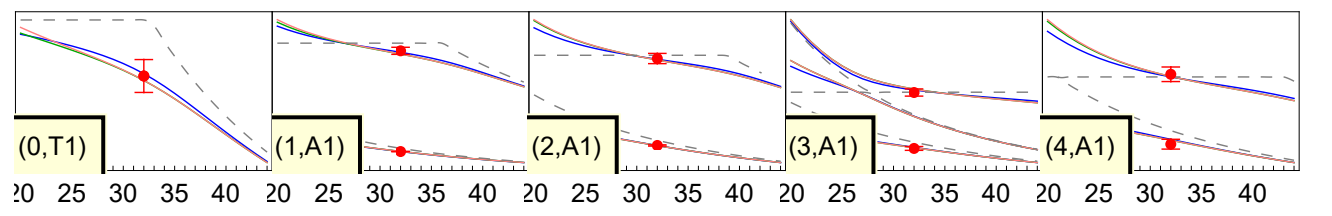 220
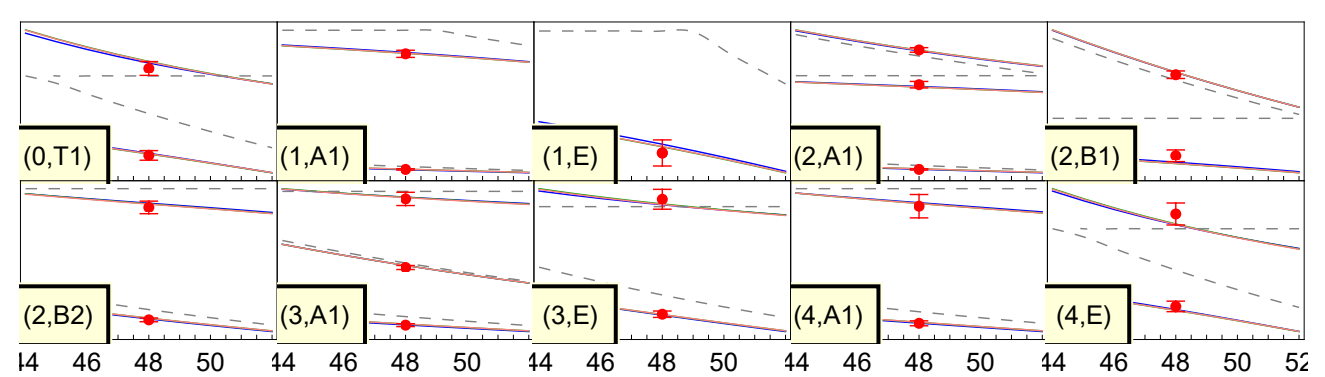 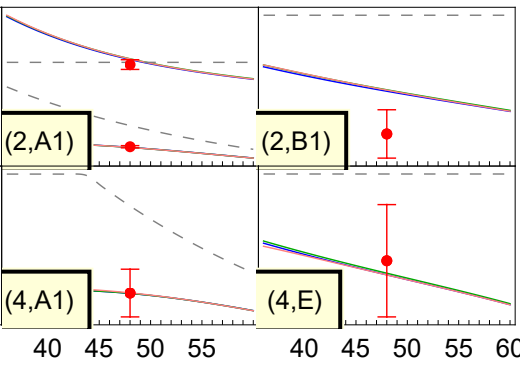 301
Bulava et al.
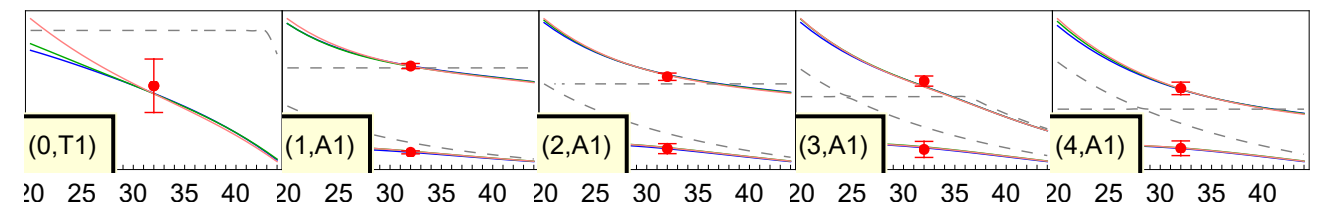 346
262
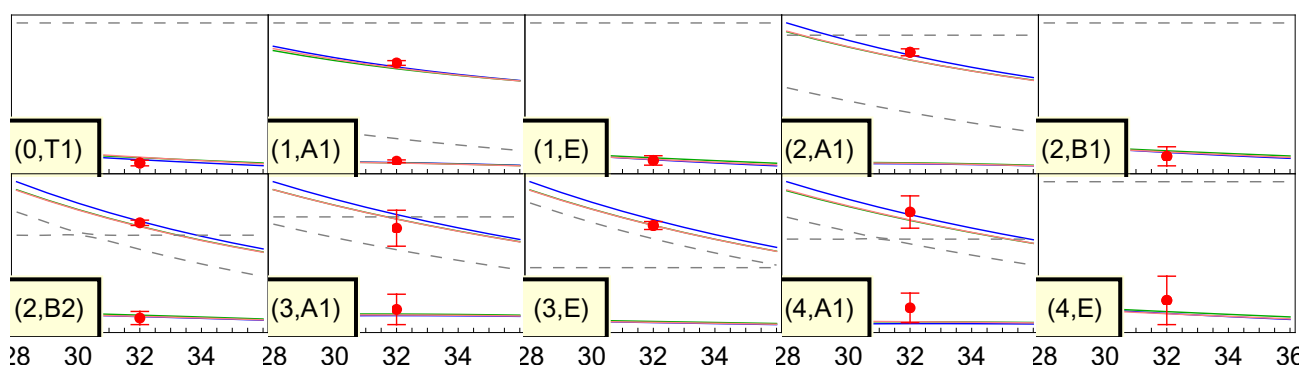 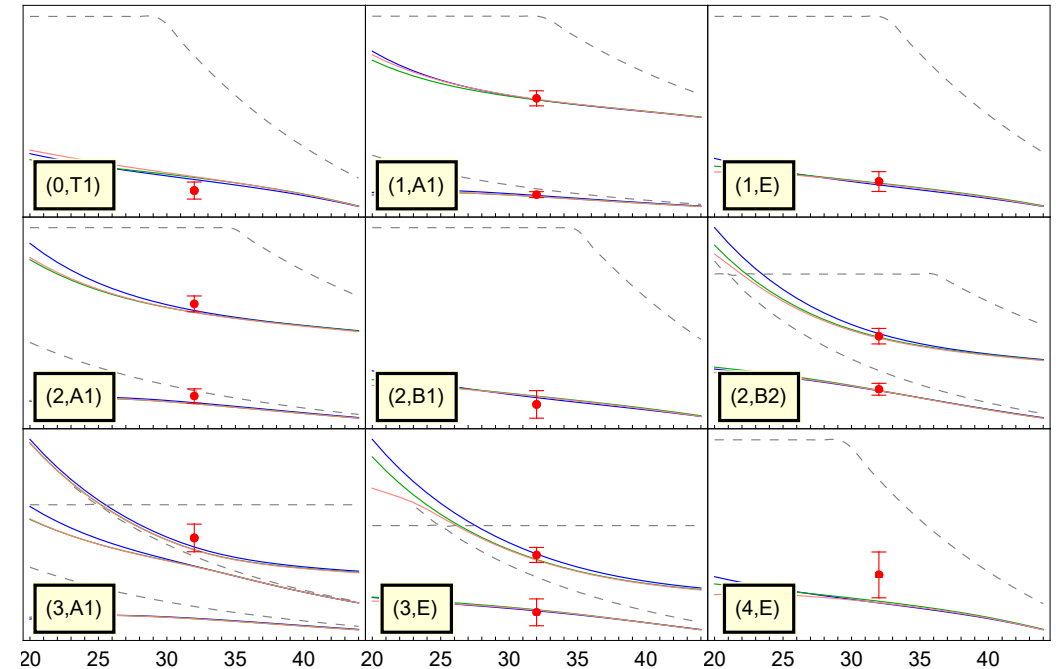 376
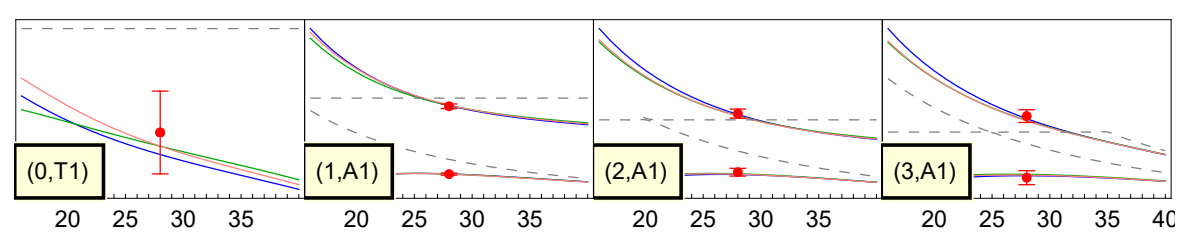 302
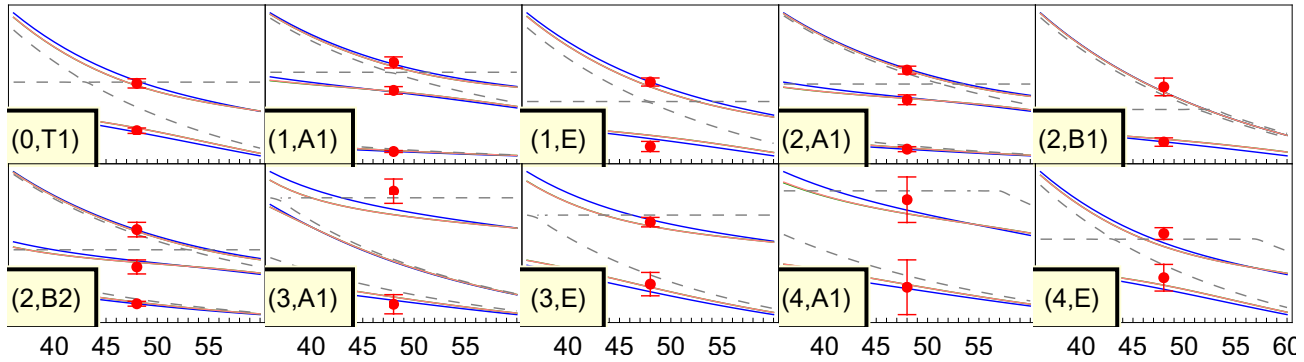 ETMC
322
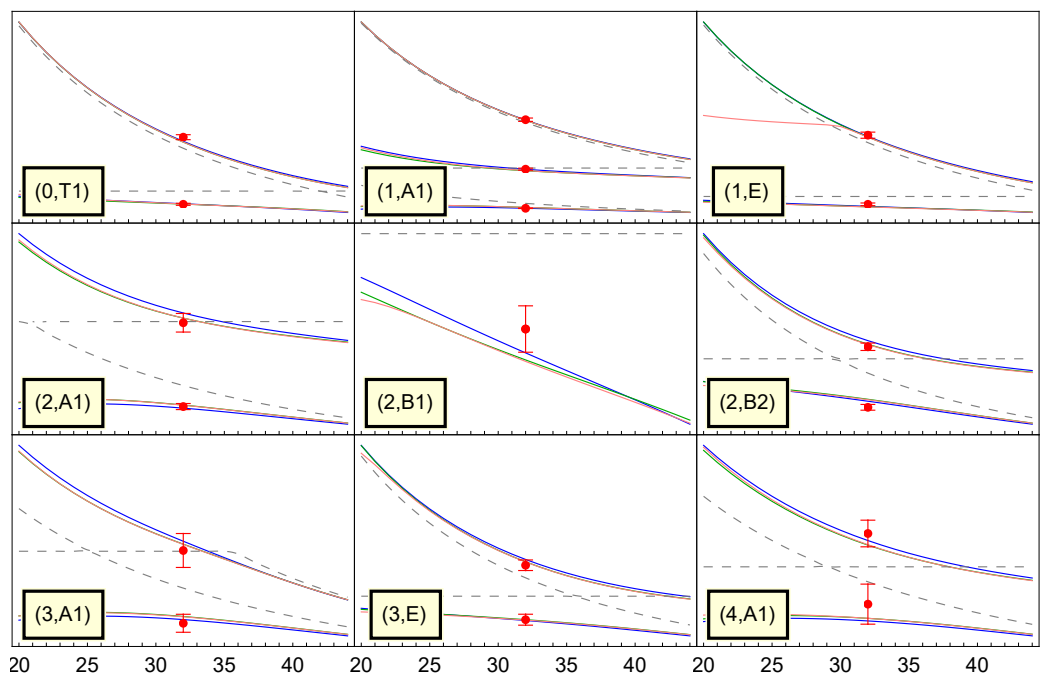 386
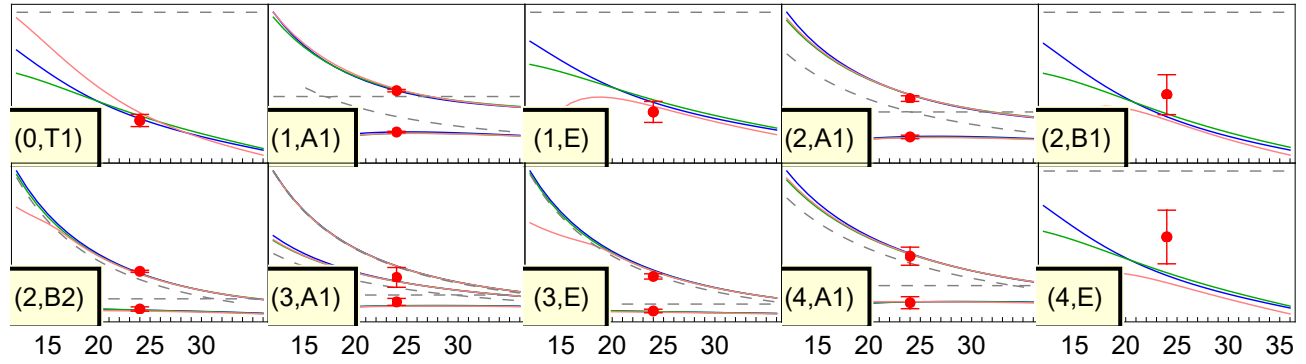 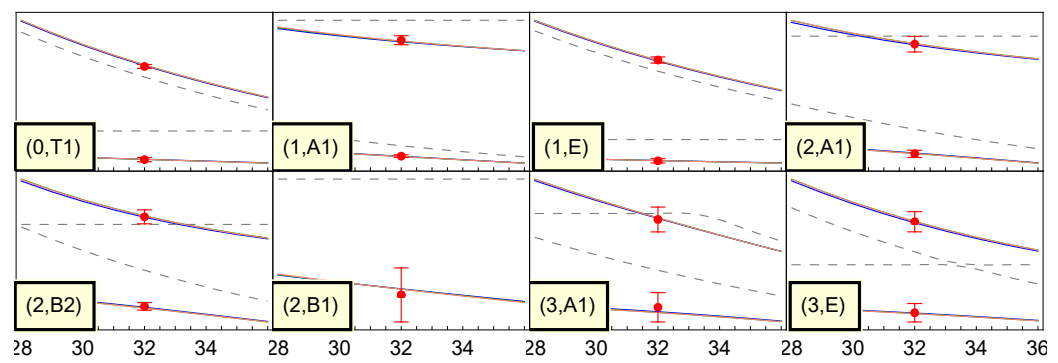 C.Alexrandru et al.
316
PACS-CS
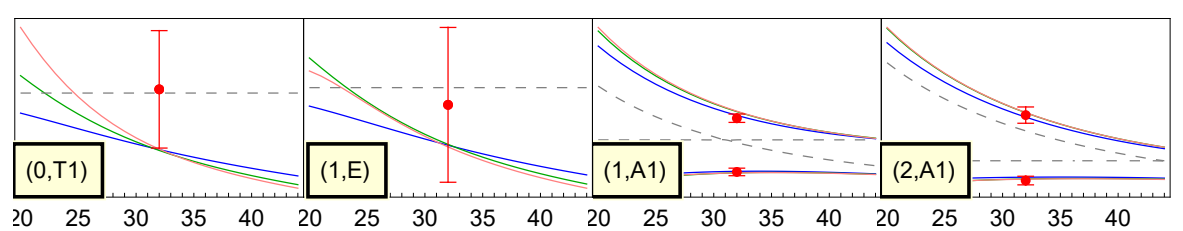 411
analysis of lattice spectrum
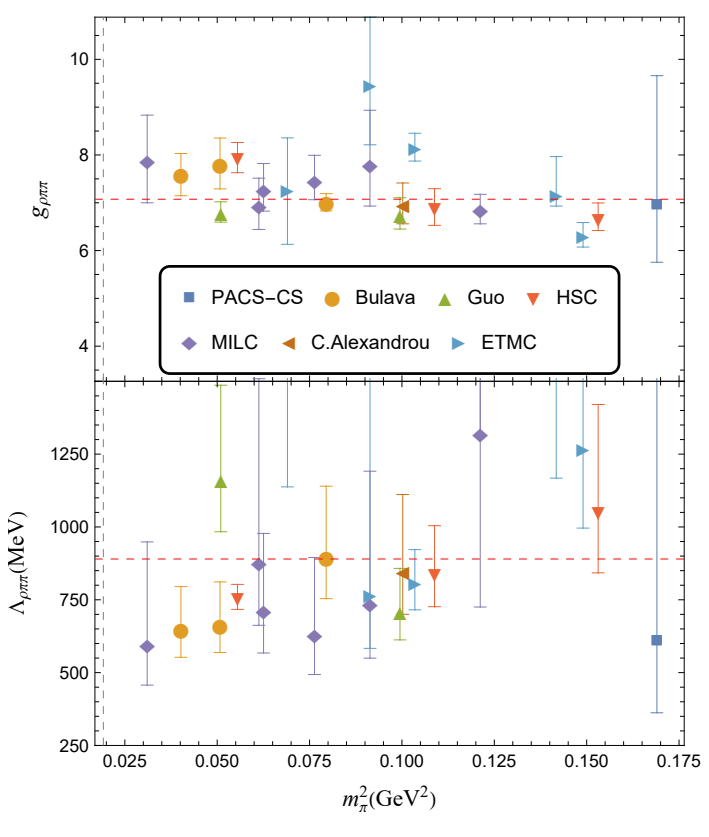 Messy!🤔
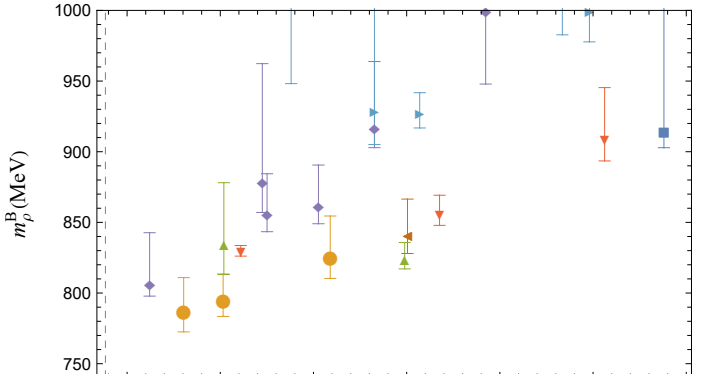 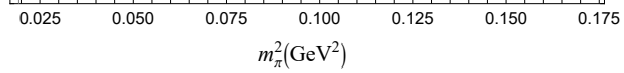 analysis of lattice spectrum
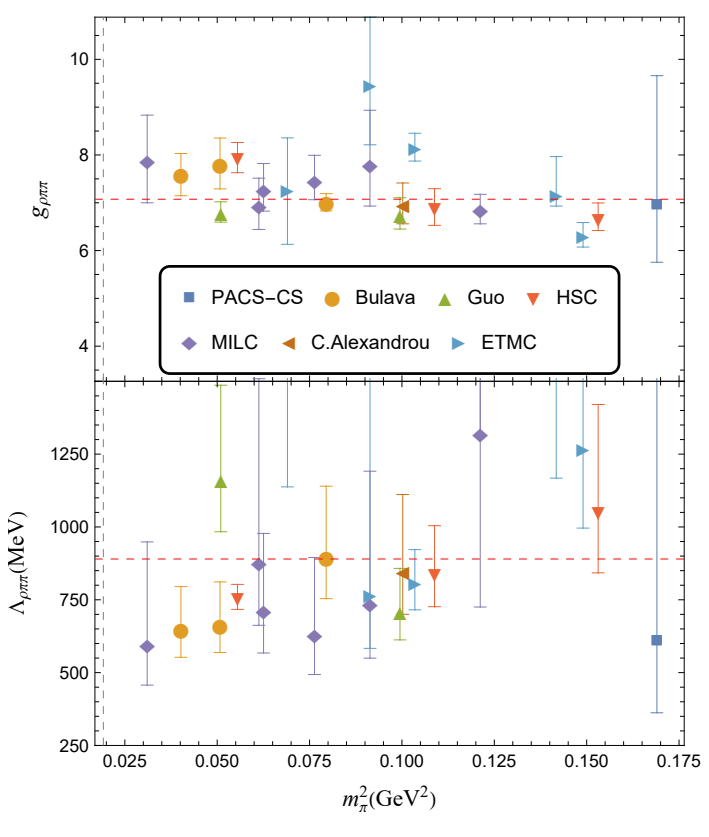 Messy!🤔
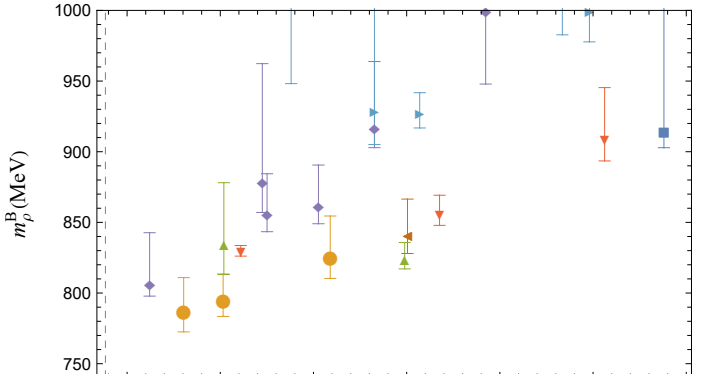 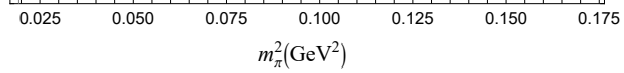 analysis of lattice spectrum
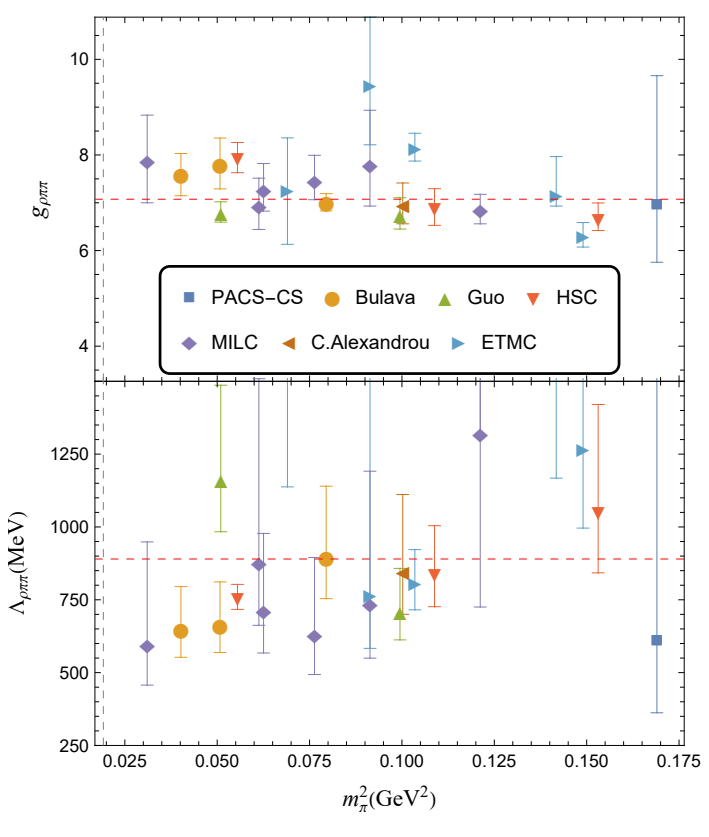 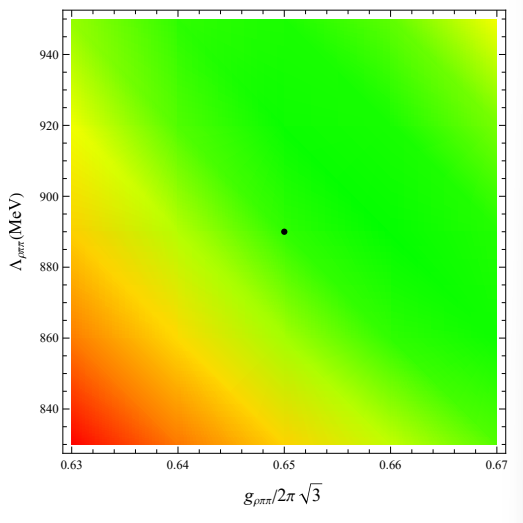 analysis of lattice spectrum
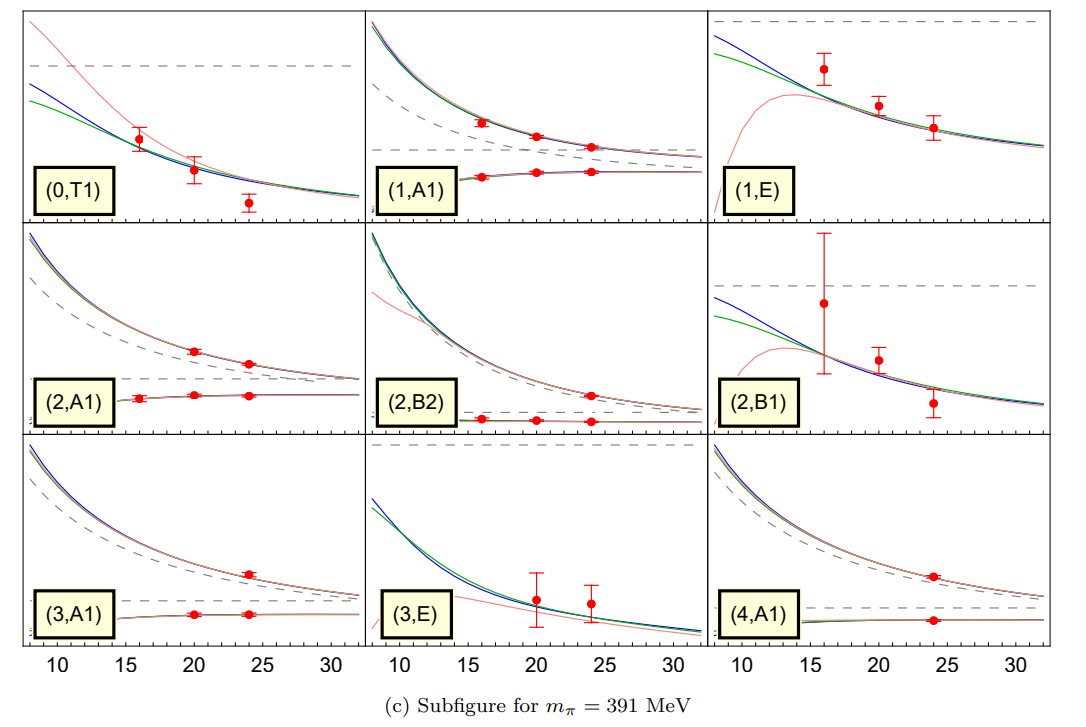 Green Lines
analysis of lattice spectrum
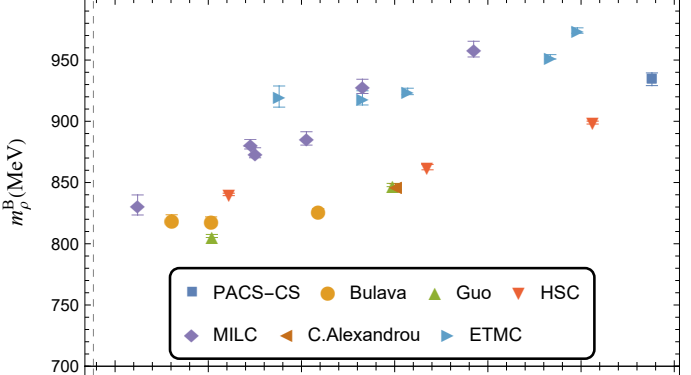 Error reduces,
But Still Messy!😐
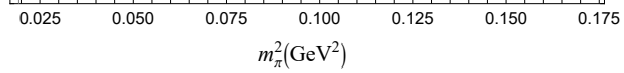 analysis of lattice spectrum
analysis of lattice spectrum
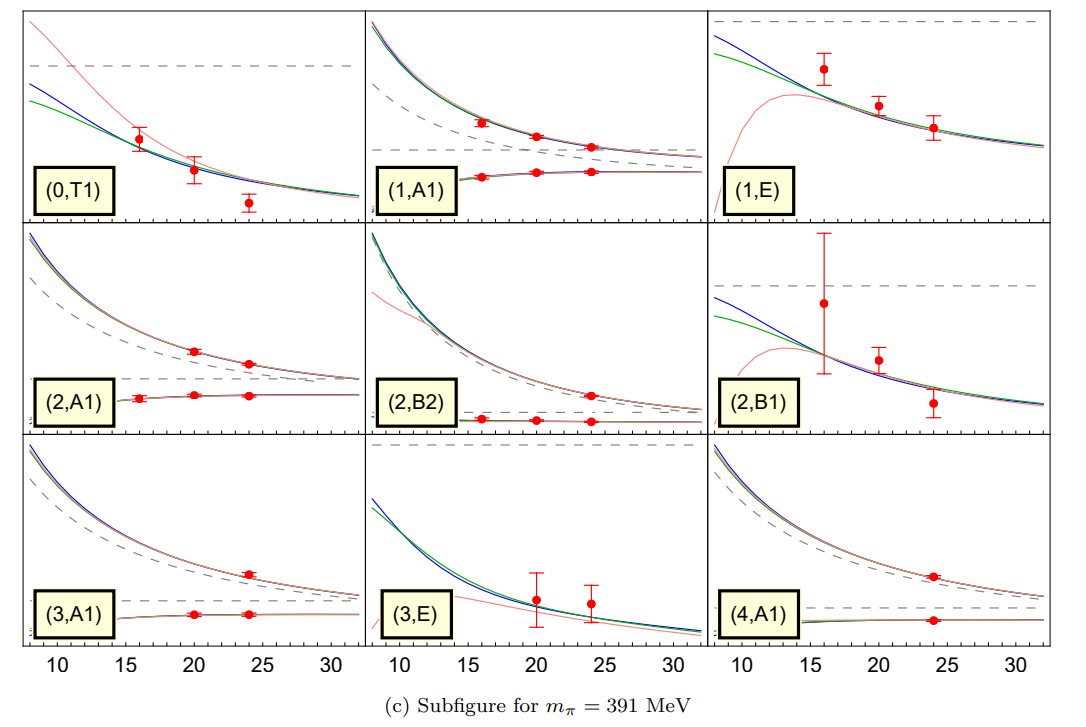 Pink Lines
analysis of lattice spectrum
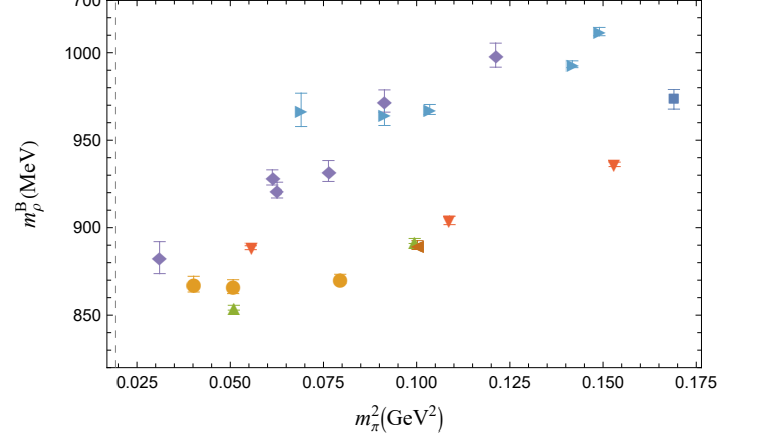 Gap is not filled 😕
keep this issue in mind,
go on for extrapolation ...
Extrapolation
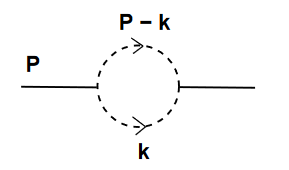 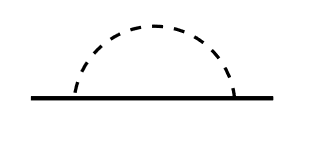 Ulf-G. Meißner
Eur.Phys.J.C 40 (2005) 97-119
ChEFT:
our model:
😟
unexpected difference between LQCD Collaboration
Extrapolation
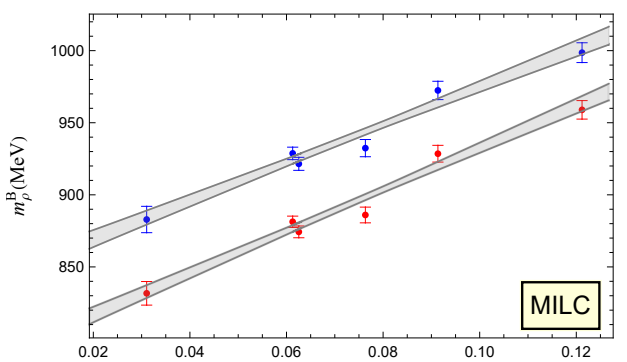 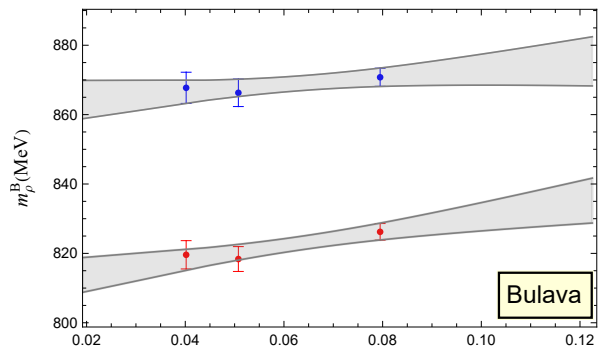 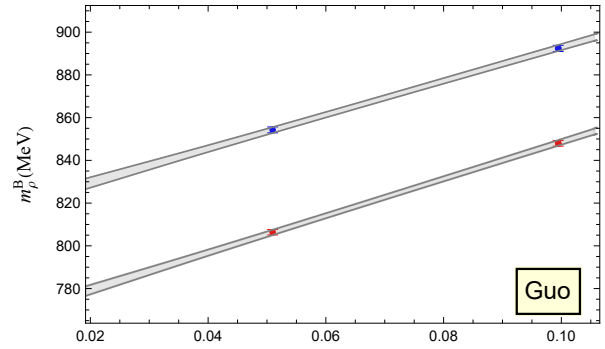 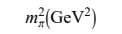 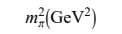 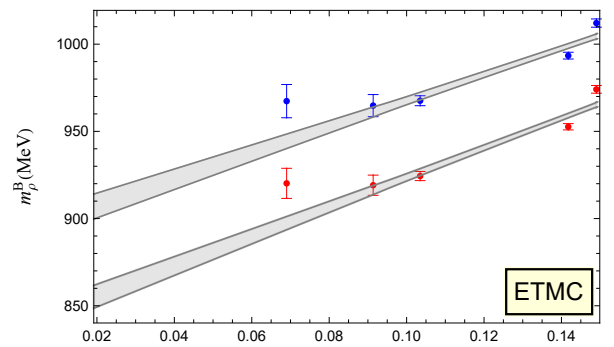 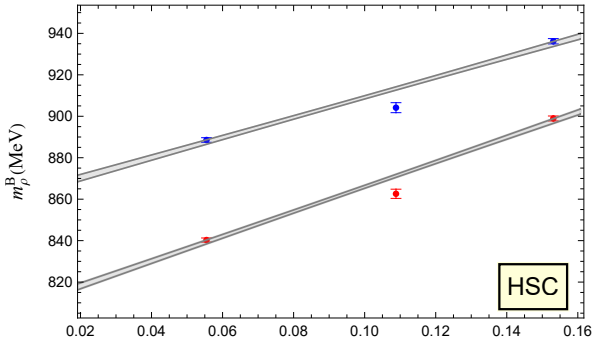 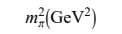 Extrapolation
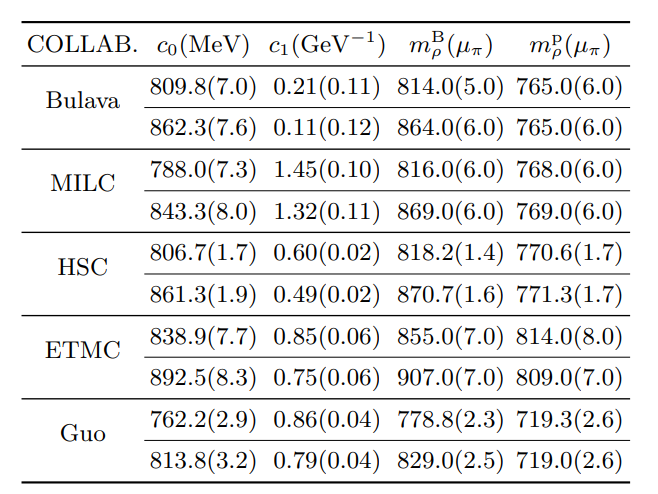 Extrapolation
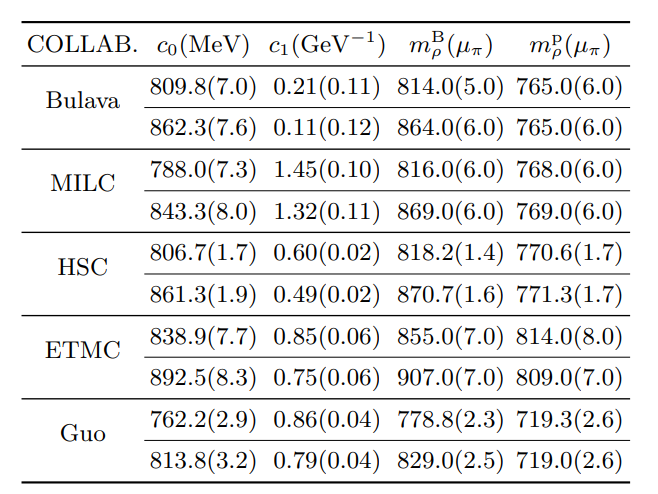 😀
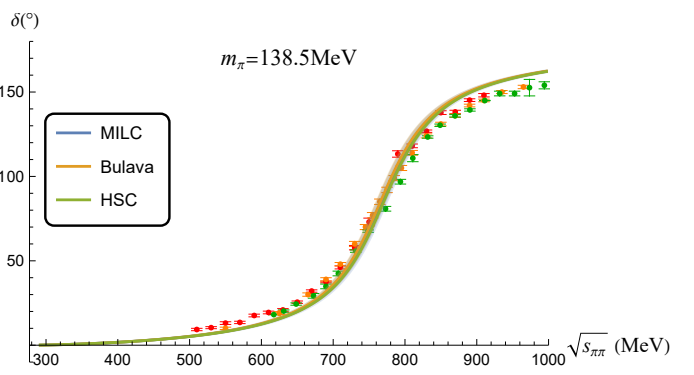 Extrapolation
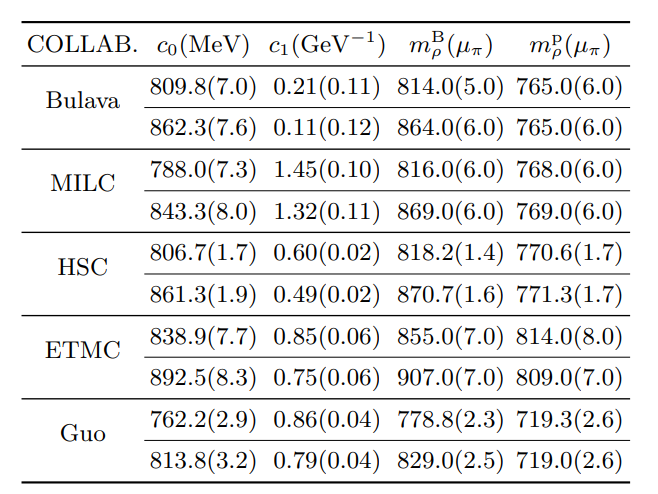 😕
Extrapolation
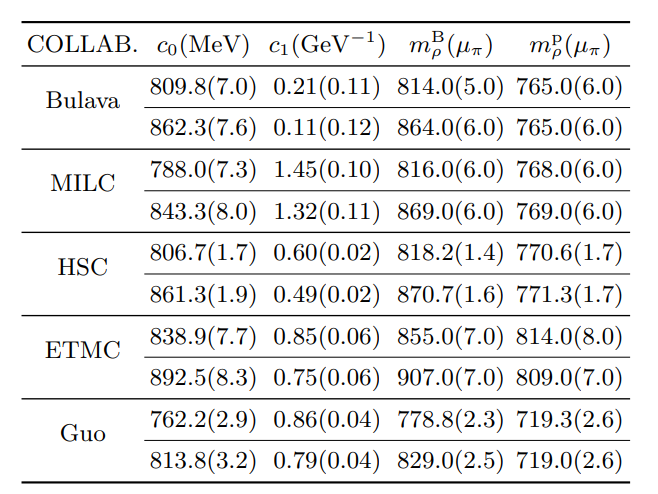 Extrapolation
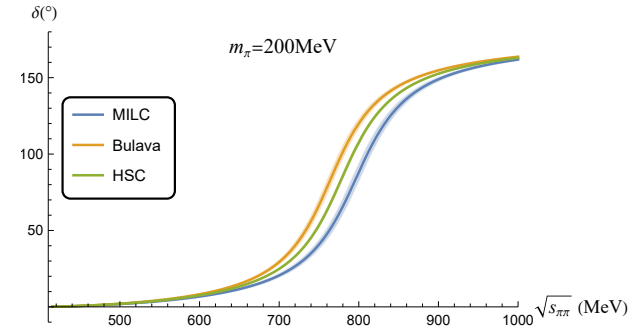 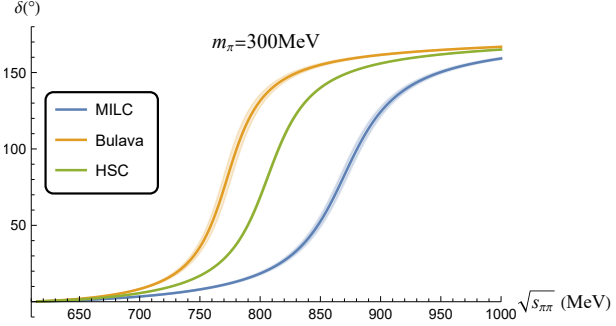 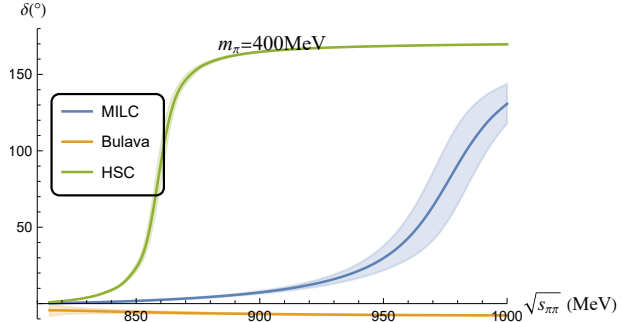 Summary
Outlook
Thanks!
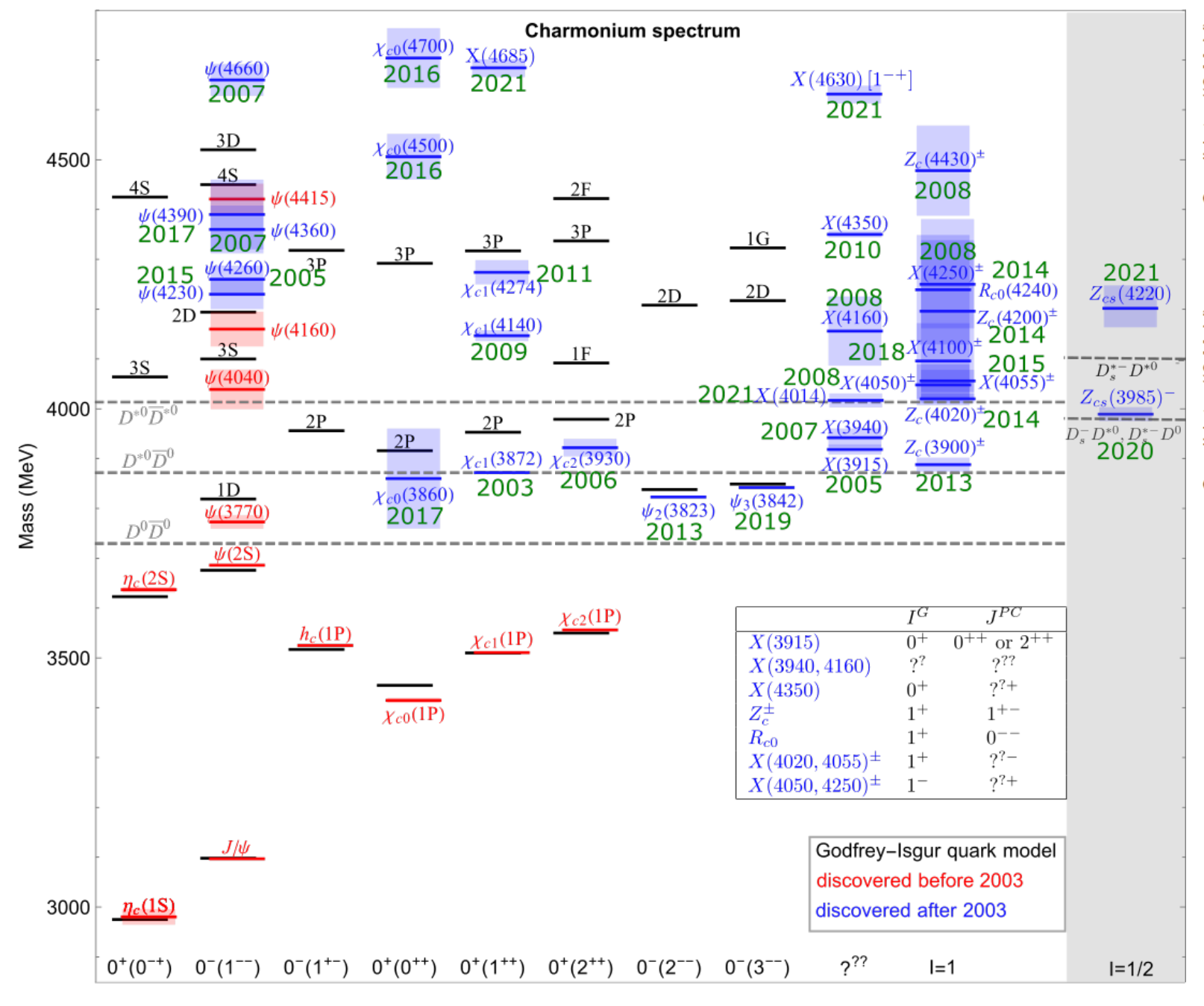 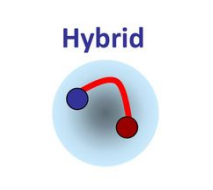 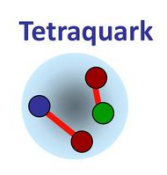 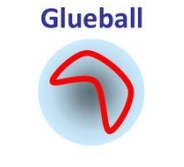 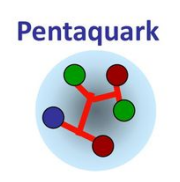 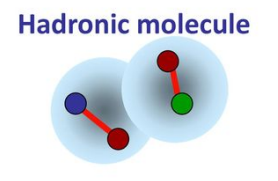 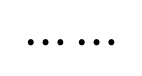